جسده_أجسادنا
جسدهأجسادنا
١ كورنثوس ١٥
د. ريك جريفيث•   مركز الدراسات اللاهوتية الأردني• BibleStudyDownloads.org
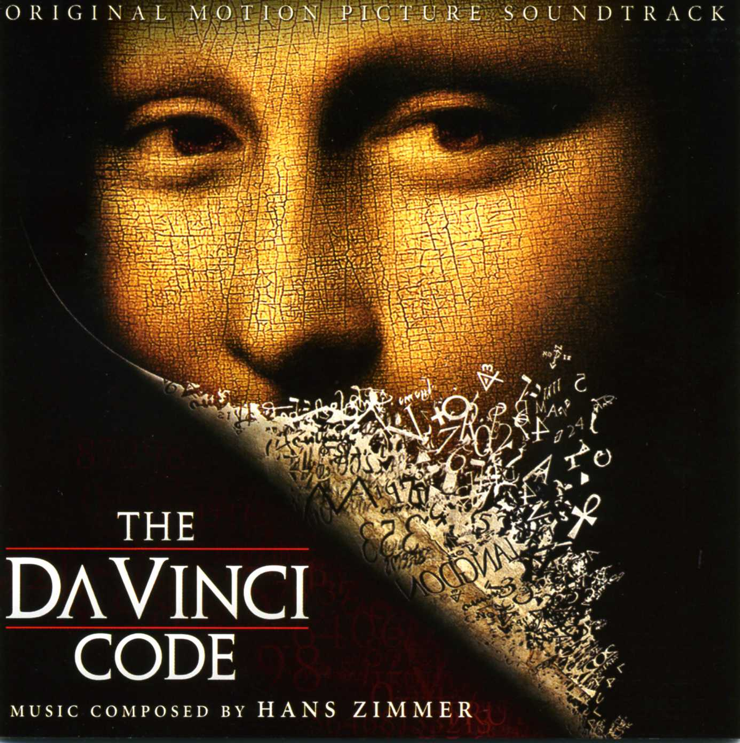 The month of March…
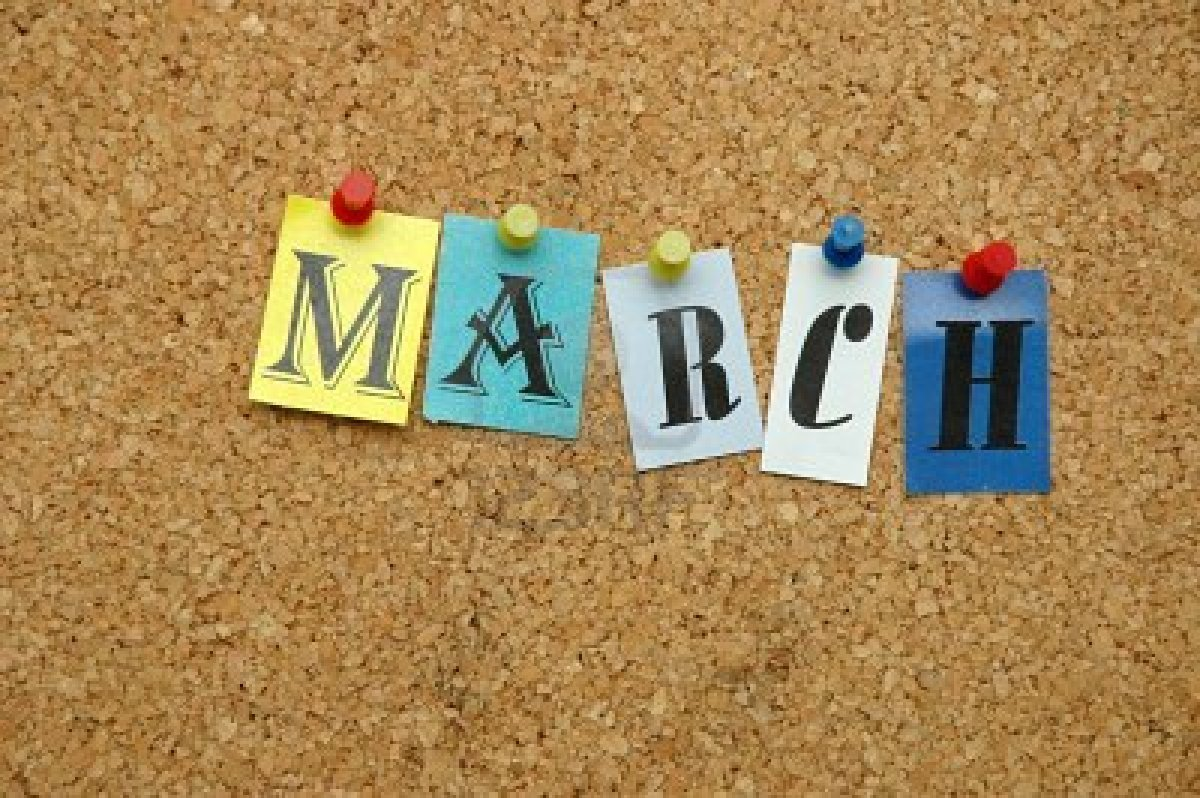 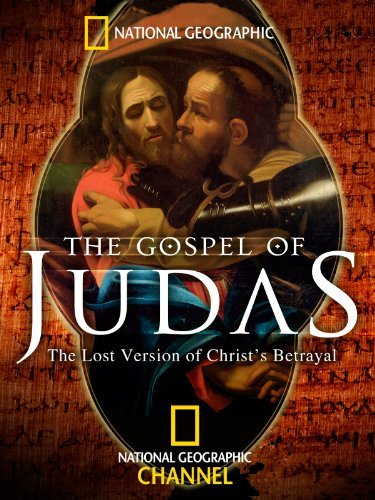 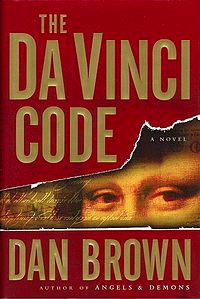 [Speaker Notes: Have you noticed that nearly every year there is an attack on Jesus in March?  The Da Vinci Code rolled off the presses in March, then years later the film came out in March.  The Gospel of Judas attacked Jesus in March too.  All of these are attacks on the death and resurrection of Jesus Christ.]
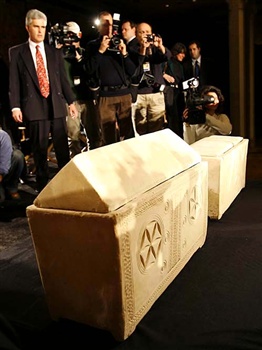 عظام يسوع
جيمس كاميرون26 شباط 2007رويترز / مايك سيجار
[Speaker Notes: In 2007 the media at a news conference in New York photographed two ossuaries—these are chests made for human bones. Why?  Filmmaker James Cameron claimed that these ossuaries were found in a 2,000-year-old tomb in Jerusalem in 1980 and they may have held the bones of Jesus and “his wife,” Mary Magdalene. He claims that Jesus and Mary Magdalene may have even had a son named Judah.

26 Feb 2007 REUTERS/Mike Segar]
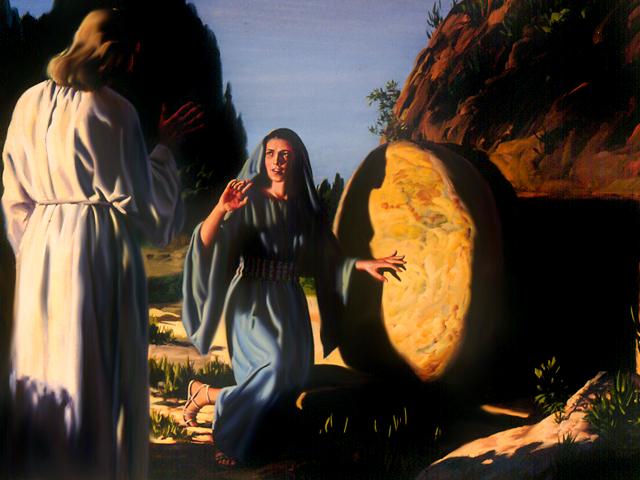 ما الفرق الذي تعنيه بالنسبة لك ؟
[Speaker Notes: I wonder if this concerns you.  Would it really matter to you personally if they did find Jesus’ body?  What would change in your life if this report was true?
Would a dead Jesus change how you spend your time?
Does the resurrection of Christ affect how you spend your money?
Would it affect your marriage?
What would change—for you—if anything?]
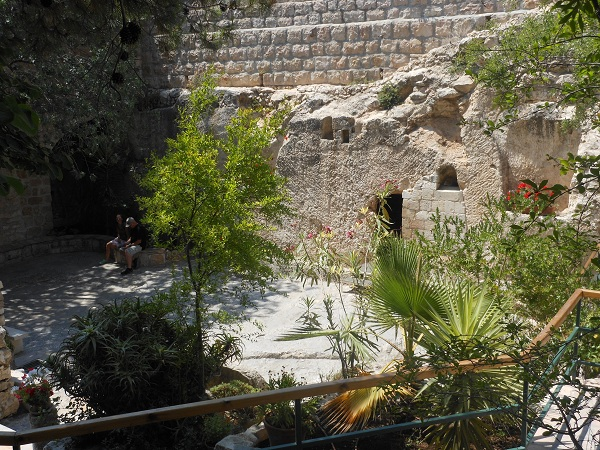 بستان القبر
[Speaker Notes: Of course, we know that Jesus did rise from the dead—like He said He would!
Did you hear that someone asked the owner of the tomb, Joseph of Arimathea, “That was a great tomb.  Why did you give it to someone else to be buried in?”
“Oh,” Joseph said, “He only needed it for the weekend.”
The resurrection is a fact!  But…]
He is not here – for he is risen
ما هو الأمر المهم بخصوص قيامة المسيح؟
[Speaker Notes: What’s so important about Christ’s resurrection?  Why should it matter to you and me that Jesus arose?]
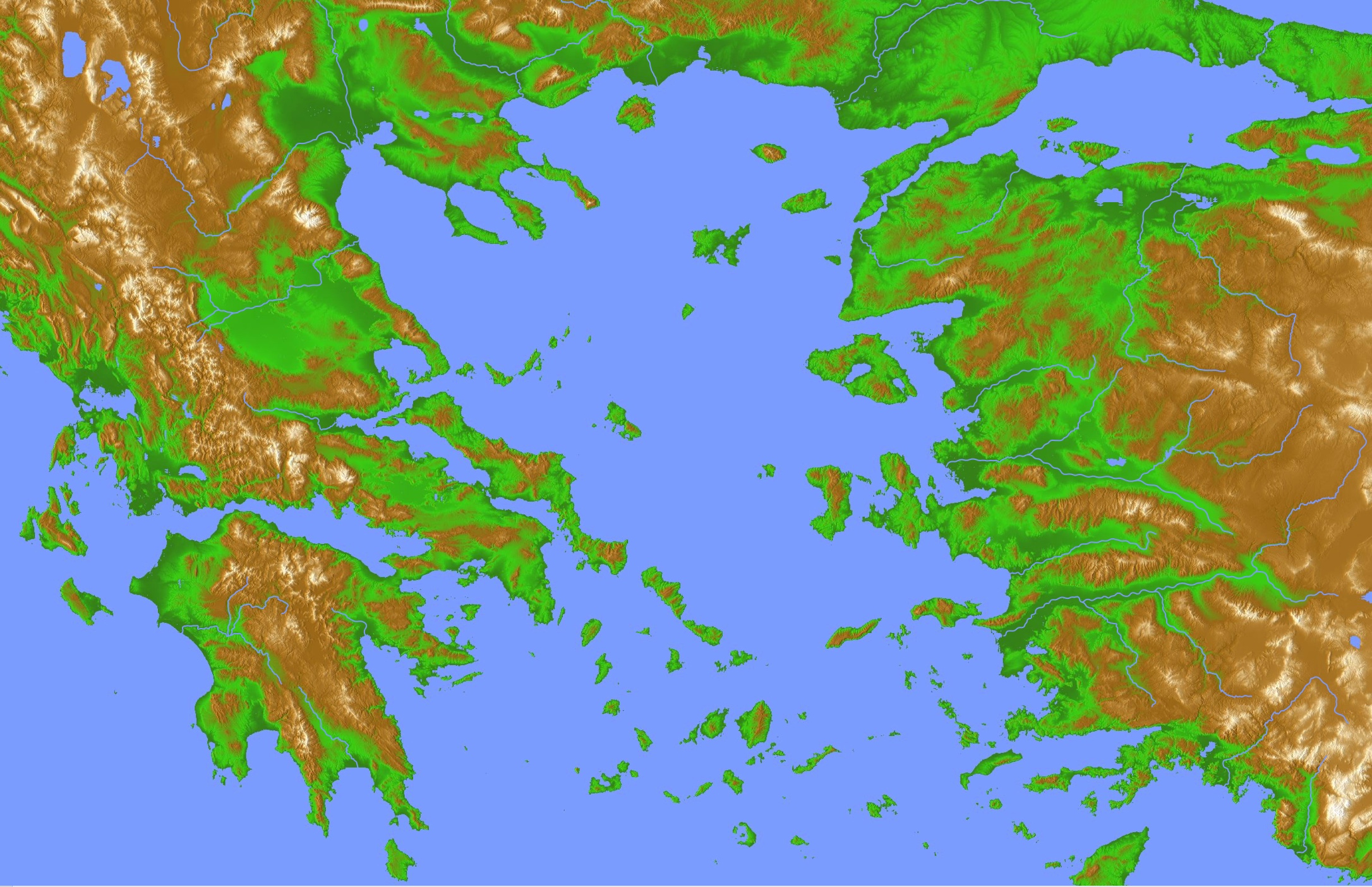 كورنثوس
أثينا
فلسفات أثينا
[Speaker Notes: Paul addressed this issue to some people who doubted the resurrection.
They lived in ancient Corinth—a seaport city where a lot of ideas floated around.]
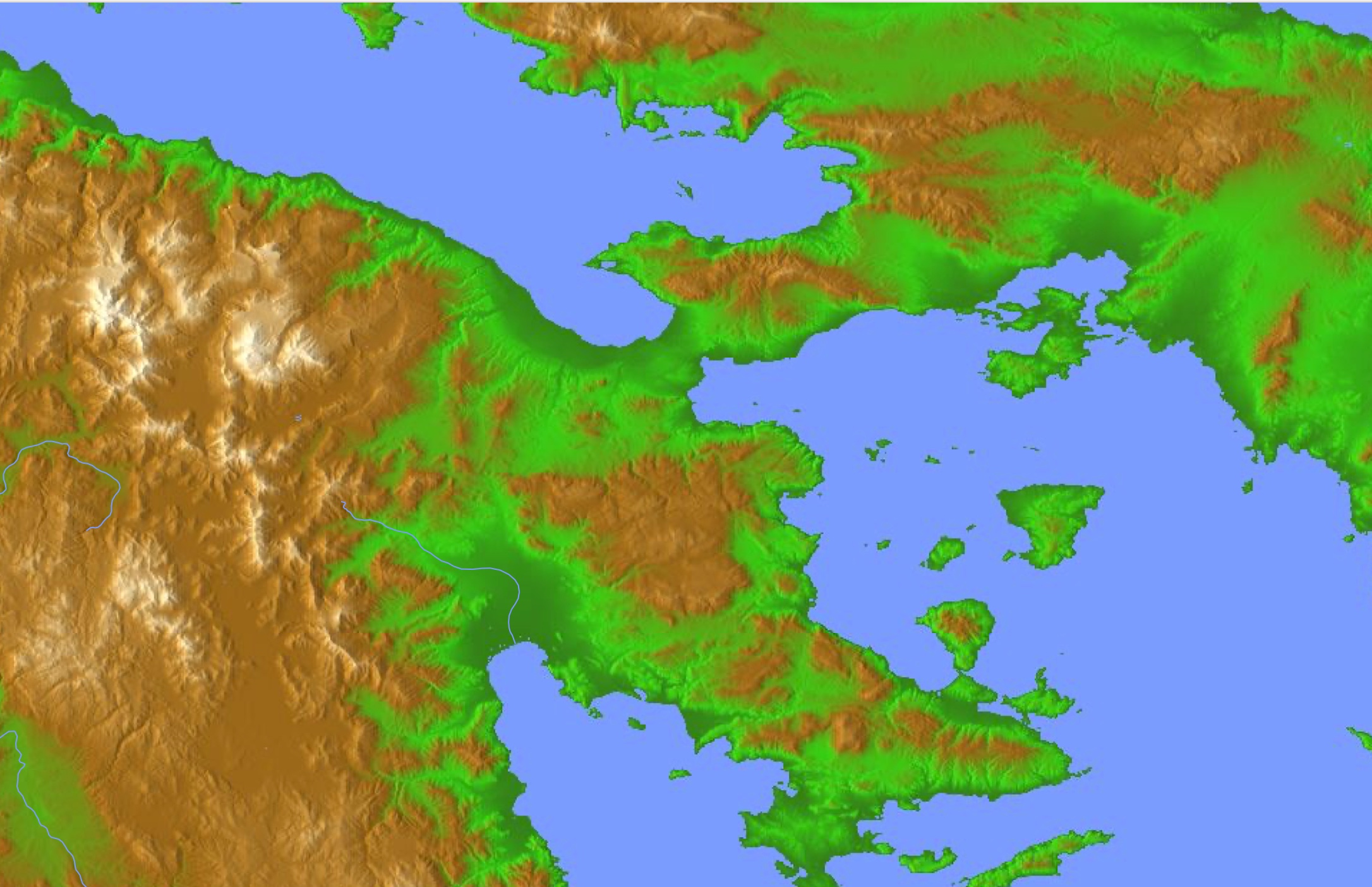 كورنثوس
أثينا
فلسفات أثينا
[Speaker Notes: Paul addressed this issue to some people who doubted the resurrection.
They lived in ancient Corinth—a seaport city where a lot of ideas floated around.]
الأبيقوريون و الرواقيون في
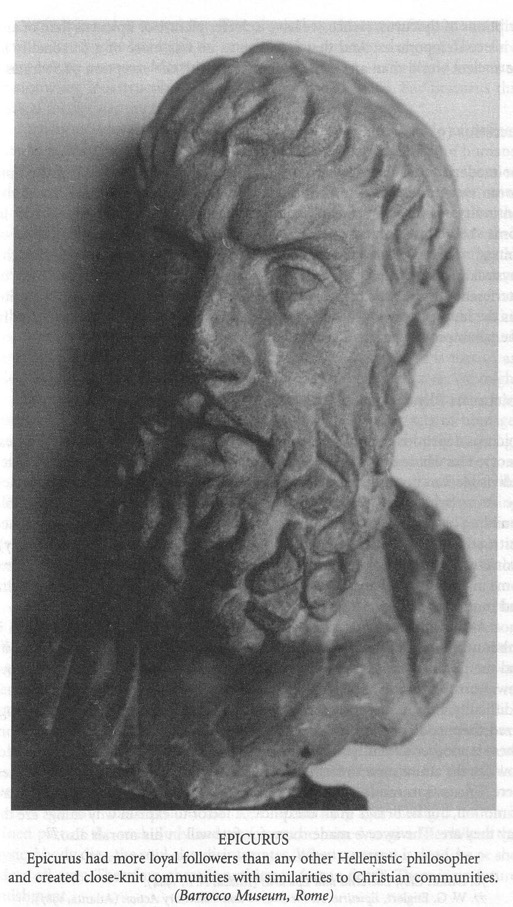 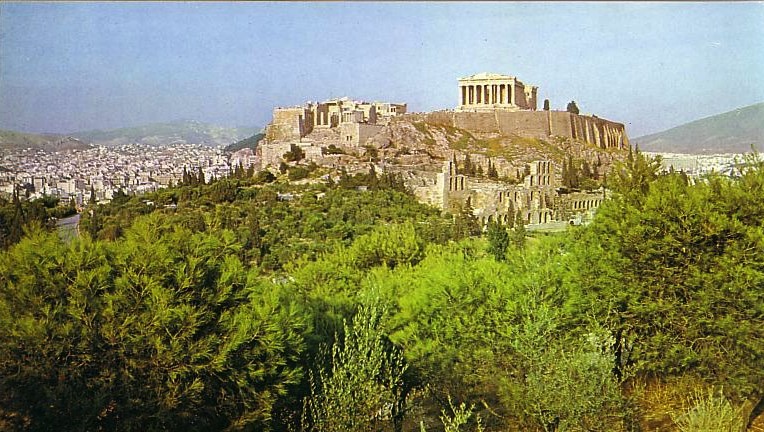 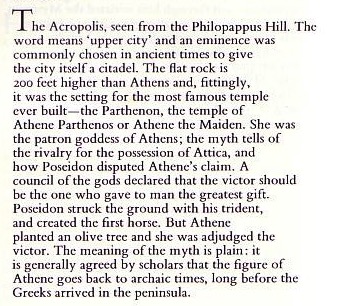 [Speaker Notes: Nearby philosophies like Epicureanism and Stoicism influenced many people in Corinth to scoff at the idea of bodily existence after death, so some of the Corinthian Christians had even followed this line of doubt.]
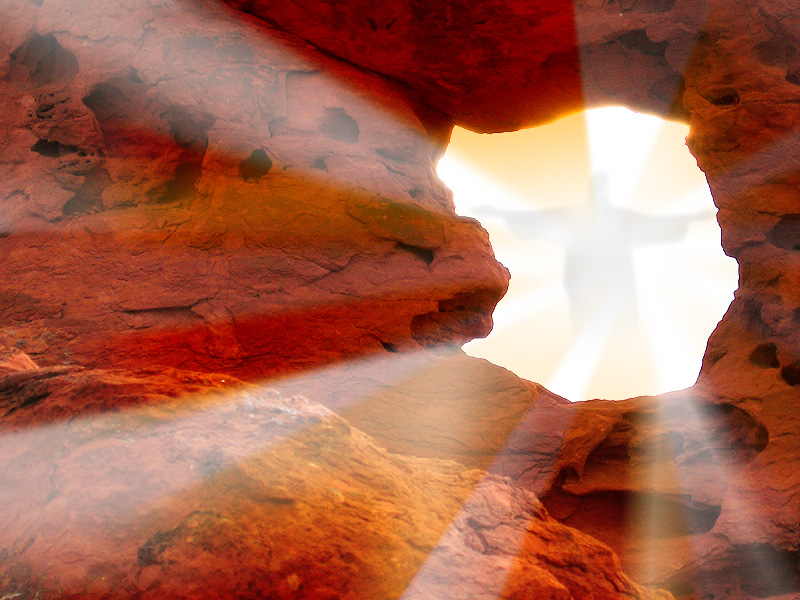 المسيح المُقام
3
 أسباب
لماذا هذا الأمر مهم ؟
[Speaker Notes: But Paul took this denial of the resurrection very seriously!  So let’s see 
• three reasons Paul says Christ’s resurrection is important in 1 Corinthians 15.  First…]
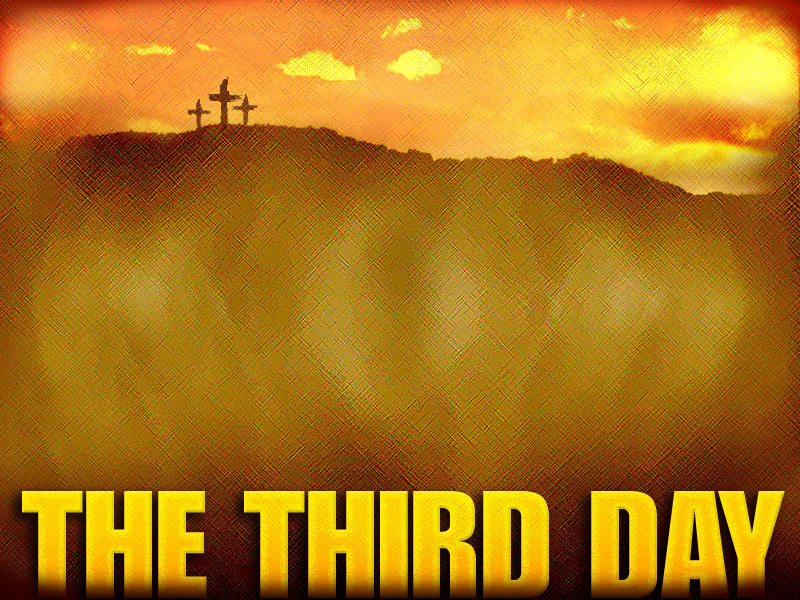 1.  قيامة المسيح جزء أساسي من الإنجيل(1 كو 15: 1-11)
[Speaker Notes: [You don’t have the true message of salvation without a living Jesus!]]
و أعرفكم أيها الإخوة بالإنجيل الذي بشرتكم بهفإنني سلمت إليكم في الأول ما قبلته أنا أيضاً1 كو 15: 1أ، 3أ))
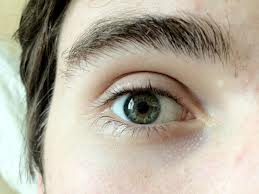 [Speaker Notes: The gospel is so vital that our faith is founded on it (1-3a).

The Corinthians, like us, received the gospel for salvation (1-2).

The gospel was the most vital doctrine they knew (3a; NLT “I passed on to you what was most important”).]
ما هو الإنجيل ؟
[Speaker Notes: Is "gospel" a type of music?]
الإنجيل الكامل
فإنني سلمت إليكم ... الأخبار السارة (الإنجيل)
ما قبلته أنا أيضاً
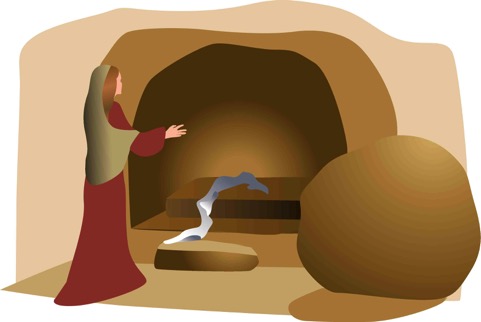 المسيح مات من أجل خطايانا
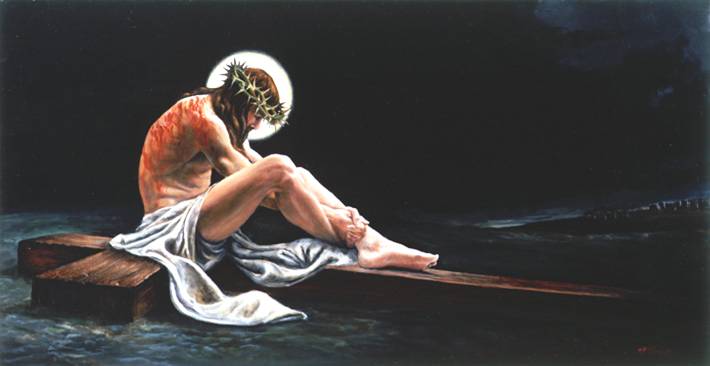 و أنه قام في اليوم الثالث
1 كو 15: 3-4
و أنه دفن
[Speaker Notes: The gospel has three key elements (3b-8):
Christ’s death fulfilled Isaiah 53 to show He bore our sins rather than His own (3b).
Christ’s burial proved He really died (4a).
Christ’s resurrection and appearances proved Him to be the Messiah prophesied by the OT (4b-8).]
ما الفرق ؟
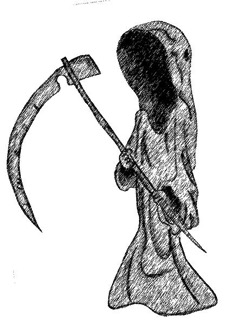 [Speaker Notes: The resurrection makes Jesus unique among the world’s religious leaders—not even ONE of them died and rose again!  Abraham, Buddha, and Mohammed all are still dead.]
ما الفرق
5 و أنه ظهر لصفا ثم للإثني عشر 
6 و بعد ذلك ظهر دفعة واحدة لأكثر من خمسمئة أخ أكثرهم باق إلى الآن و لكن بعضهم قد رقدوا
 7 و بعد ذلك ظهر ليعقوب ثم للرسل أجمعين
[Speaker Notes: Paul confesses, "Last of all, as though I had been born at the wrong time, I also saw him" (15:8). In fact, Jesus proved his resurrection with at least 11 appearances.

OPTIONAL:Also, the gospel of Christ being alive today brings salvation to all who believe (9-11).
1Cor. 15:9-11 NLT   9 For I am the least of all the apostles. In fact, I’m not even worthy to be called an apostle after the way I persecuted God’s church. 10 But whatever I am now, it is all because God poured out his special favor on me—and not without results. For I have worked harder than any of the other apostles; yet it was not I but God who was working through me by his grace. 11 So it makes no difference whether I preach or they preach, for we all preach the same message you have already believed.]
He is not here – for he is risen
ما هو الأمر المهم بخصوص قيامة المسيح؟
[Speaker Notes: What’s so important about Christ’s resurrection?  Why should it matter to you and me that Jesus arose?]
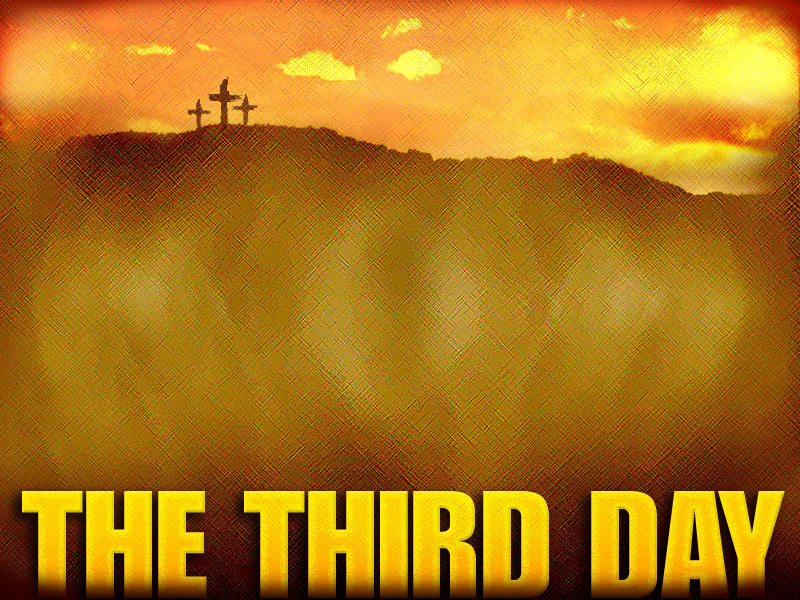 1.  قيامة المسيح جزء أساسي من الإنجيل(1 كو 15: 1-11)
[Speaker Notes: [You don’t have the true message of salvation without a living Jesus!]]
2. قيامة المسيح ستقيمنا في أجساد جديدة مستقبلاً (12-57)
[Speaker Notes: [Since Christ rose, you will too!]]
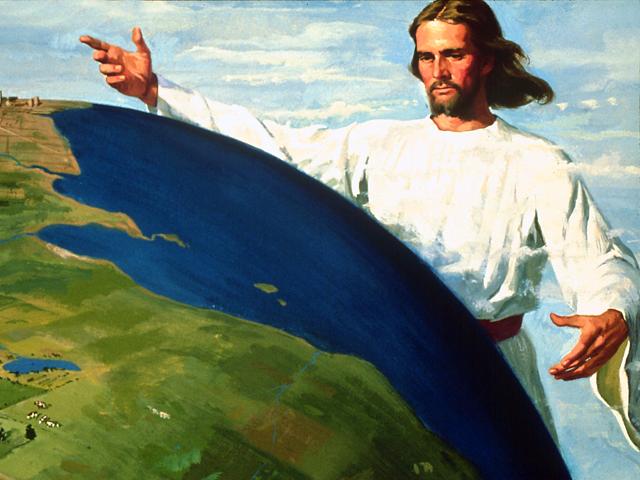 3.  مستقبلنا القيامة يجب أن تحفزنا لنخدمه الآن بثقة (58)
• تمسك بالقيامة
• لا تسمح لأحد أن يهز إيمانك
• اخدم المسيح بكل إخلاص
• سوف تُكافئ
[Speaker Notes: [Since we know we’ll rise then, we should rise to service now!]

NIV 1Cor. 15:58     Therefore, my dear brothers, stand firm. Stand firm in what? In the resurrection!

• Let nothing move you. Does this mean to be stubborn about everything? No. Don't let anyone shake your belief in the risen Jesus.

• Always give yourselves fully to the work of the Lord—don't be half-hearted in serving Jesus.

• because you know that your labor in the Lord is not in vain. You support a truth—the resurrection of Jesus and your future resurrection—so you are not wasting your life to serve Christ. You will be rewarded.]
He is not here – for he is risen
ما هو الأمر المهم بخصوص قيامة المسيح؟
[Speaker Notes: What’s so important about Christ’s resurrection?  Why should it matter to you and me that Jesus arose?]
الفكرة الرئيسية في 1 كورنثوس 15
بما أن المسيح قد قام فأنت كذلك ستقوملهذا عش هكذا
[Speaker Notes: Jesus is alive today—since he also will make us alive again after death, serve him now until death.]
حياة القيامة
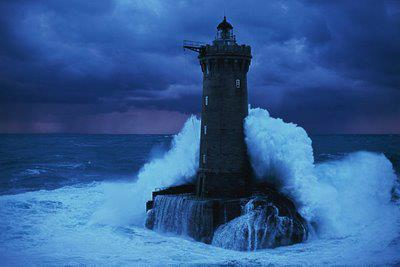 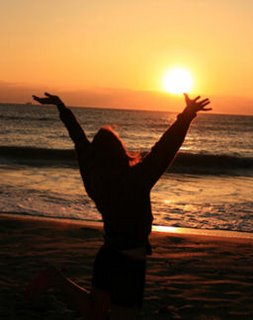 إذاً يا إخوتي الأحباء كونوا راسخين غير متزعزعين مكثرين في عمل الرب كل حين عالمين أن تعبكم ليس باطلاً في الرب (1 كو 15: 58)
[Speaker Notes: But what does a “resurrection life” look like?
Verse 58 says to “give yourself fully to the work of the Lord”!  Do you serve Him with all of your might?
“Resurrection life” has hope too. Don’t be like these Corinthians who lost hope (Gospel presentation).]
Black
أحصل علي هذا العرض مجانا!
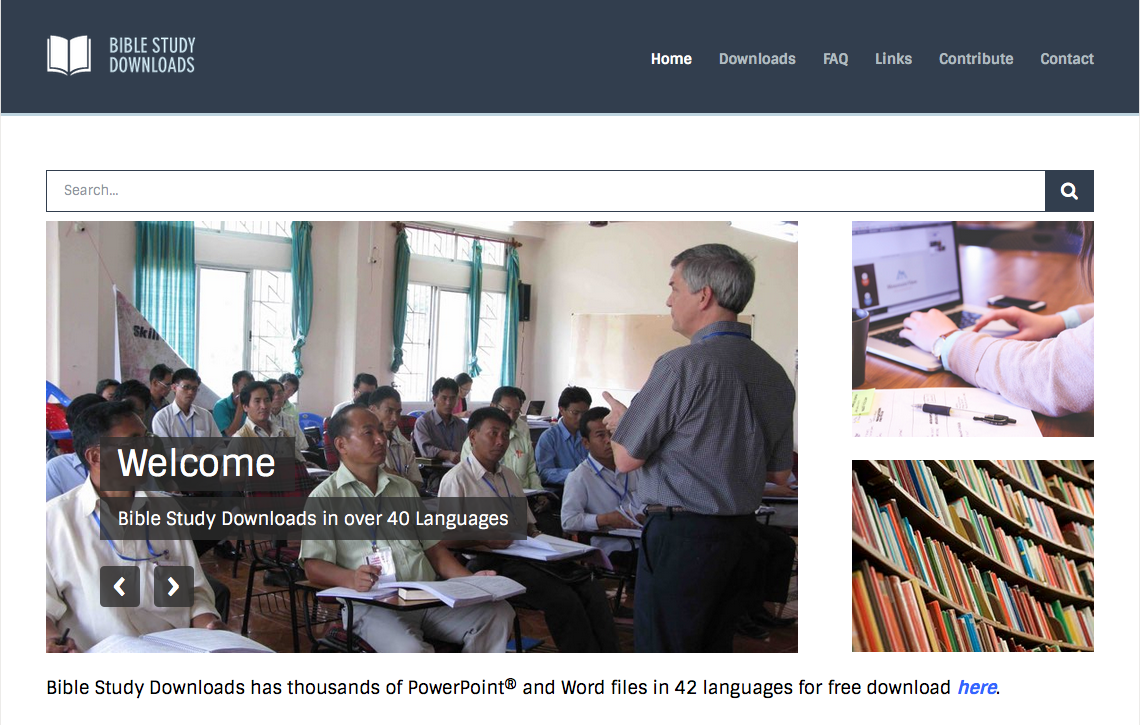 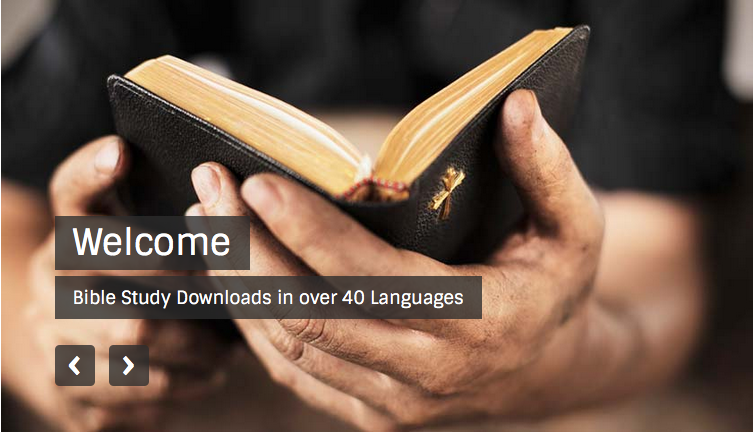 وعظ العهد الجديد • BibleStudyDownloads.org
[Speaker Notes: NP NT Preaching (np) Arabic]